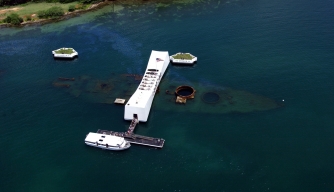 Pearl Harbor
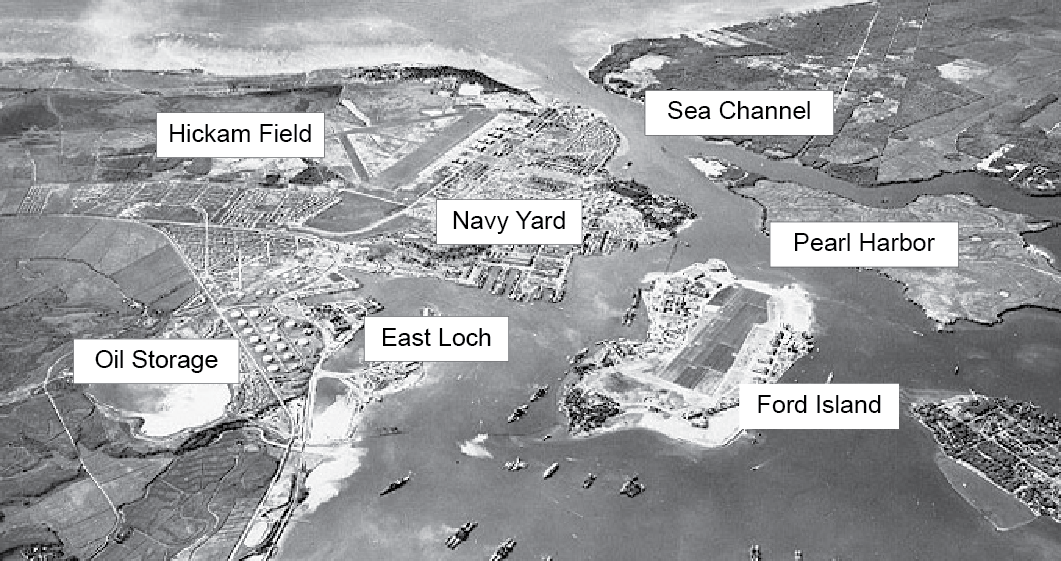 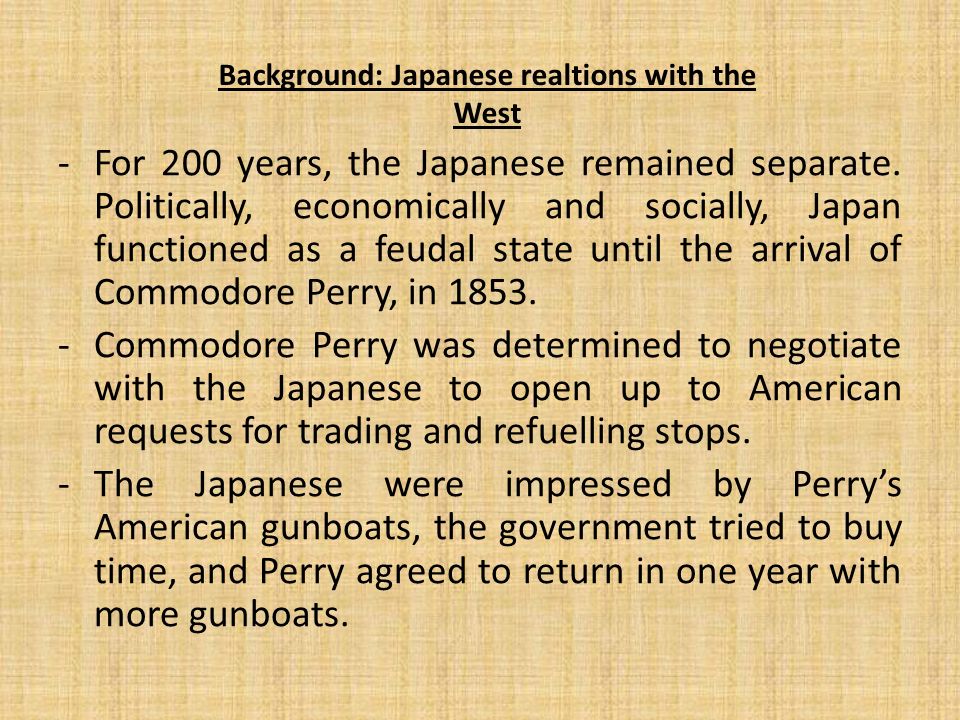 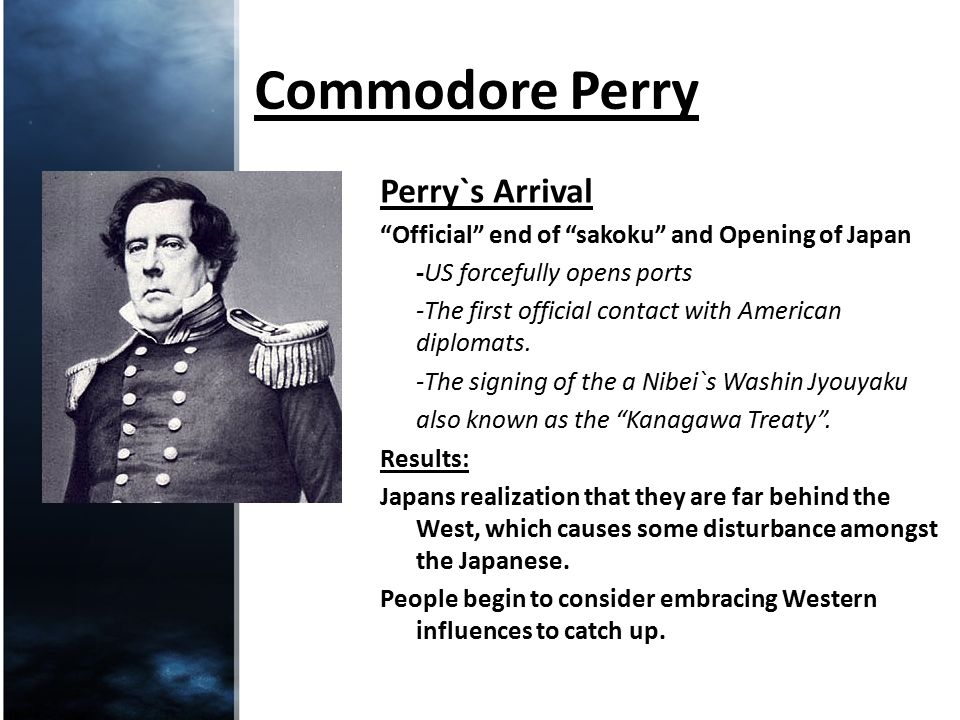 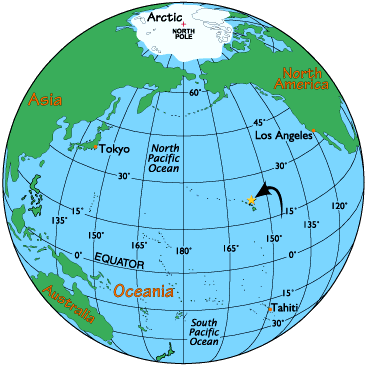 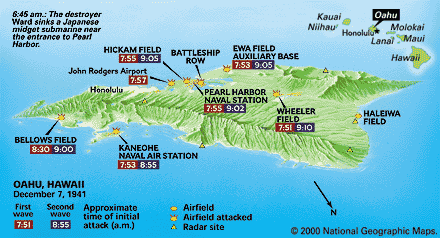 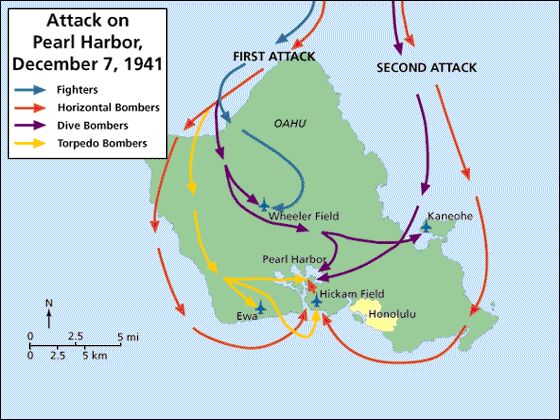 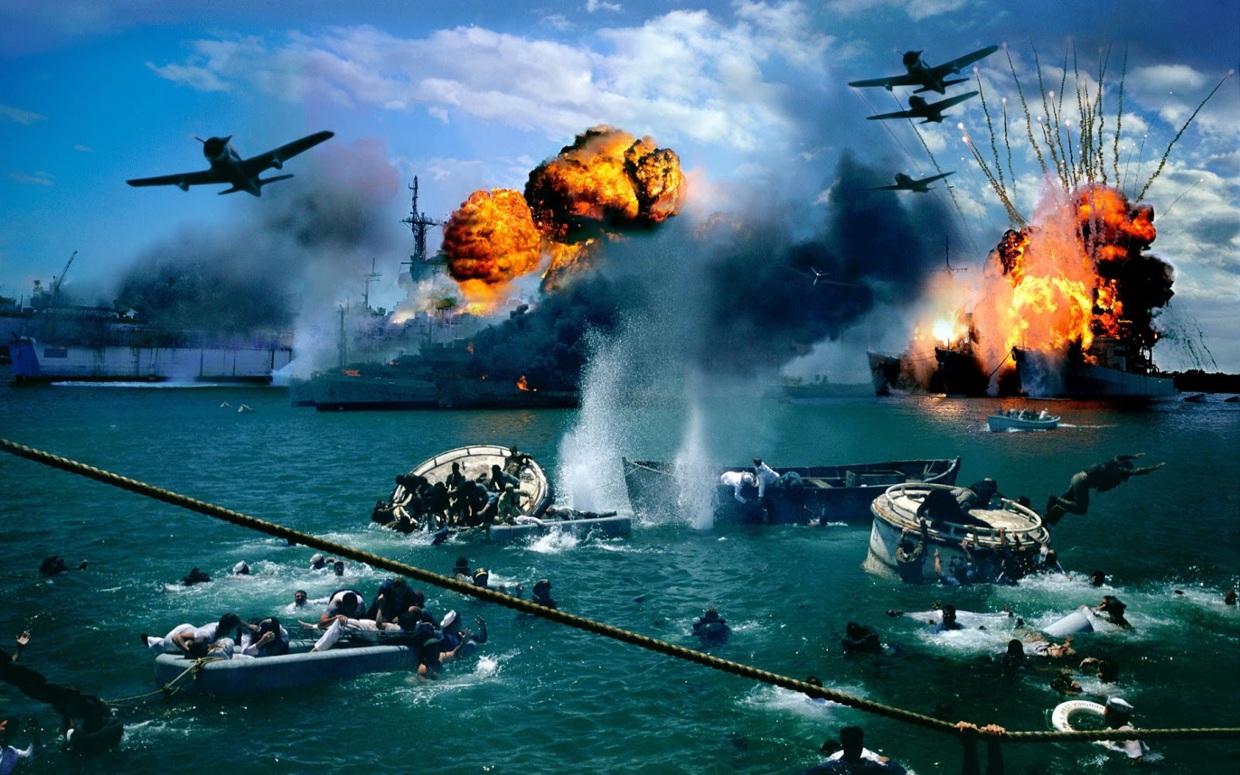 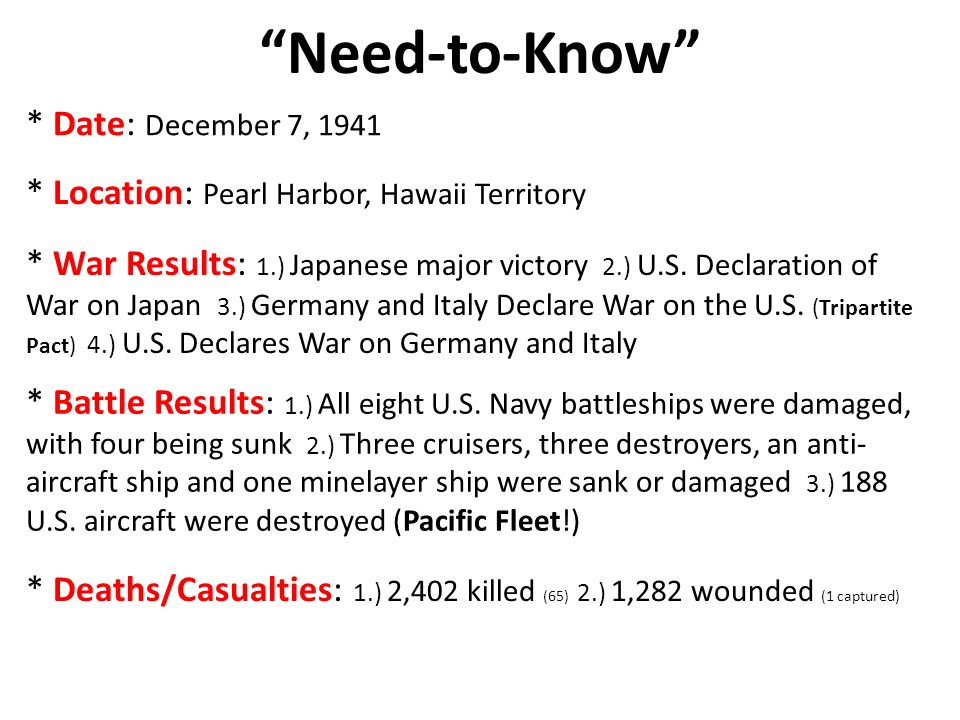 NEED TO KNOW
Japanese Aggression
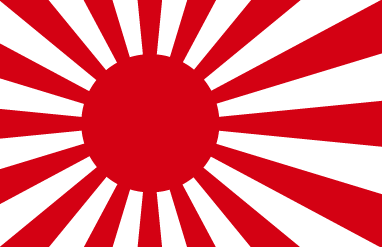 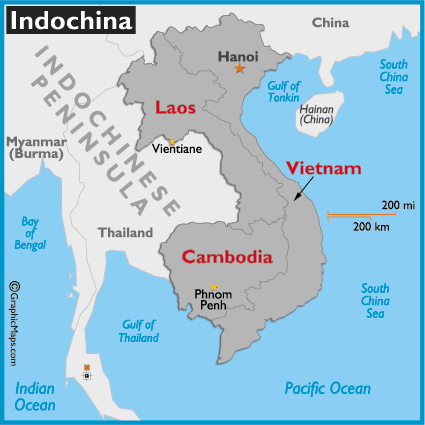 After the Germans took over France, the Japanese demanded control of French colonies in Indochina
In mid-1941 Japanese forces occupied the region.
In response, Roosevelt froze Japanese financial assets in the United States and cut off all trade with Japan, including iron, steel, and oil. 
For the next few months, leaders in both nations looked for ways to avoid war.
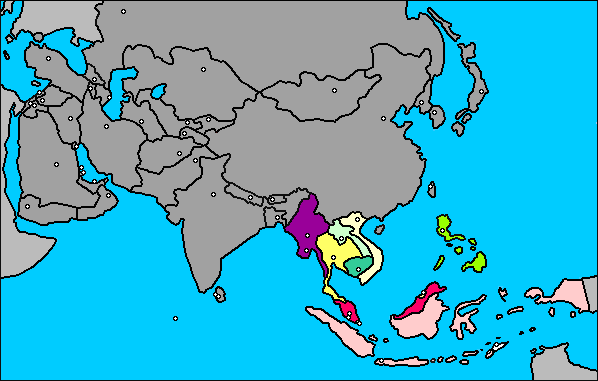 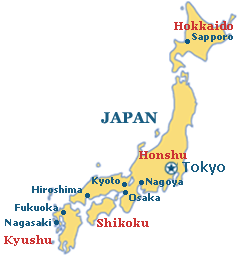 Trade halted
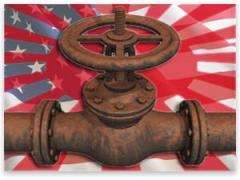 American diplomats in Tokyo, eager to avoid a confrontation, urged FDR to compromise.
They warned that pushing the Japanese would result in war.
Some of Roosevelt’s advisers at home, however, called for a tough stance.

The government had cracked secret Japanese codes and had been intercepting messages.
American officials knew that Japan was planning to seize more territory.
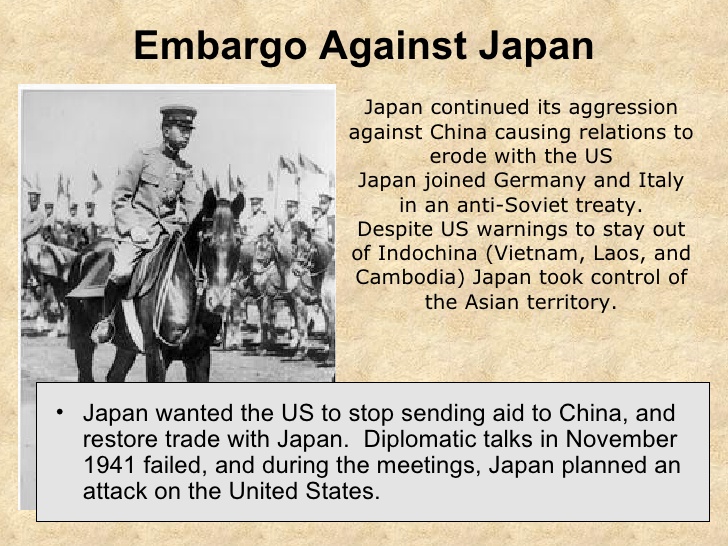 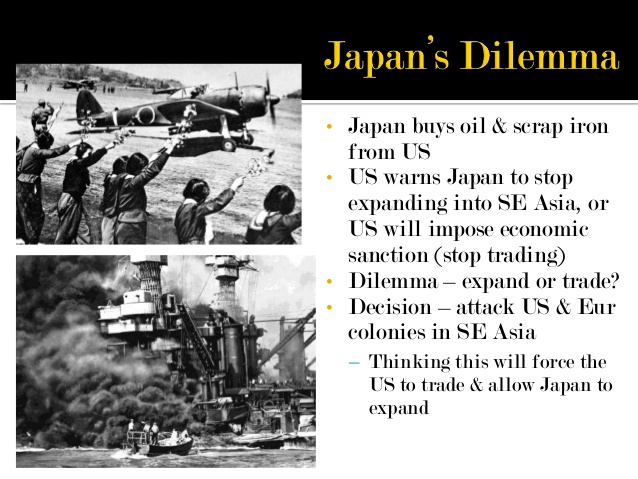 Japanese On the Move
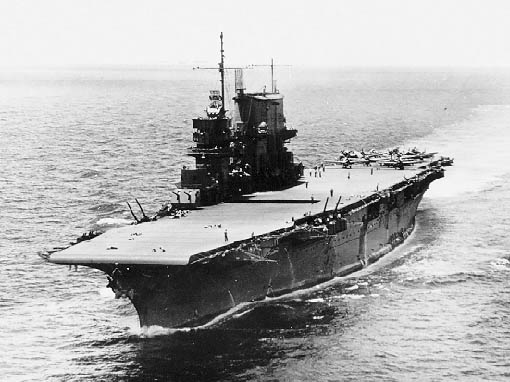 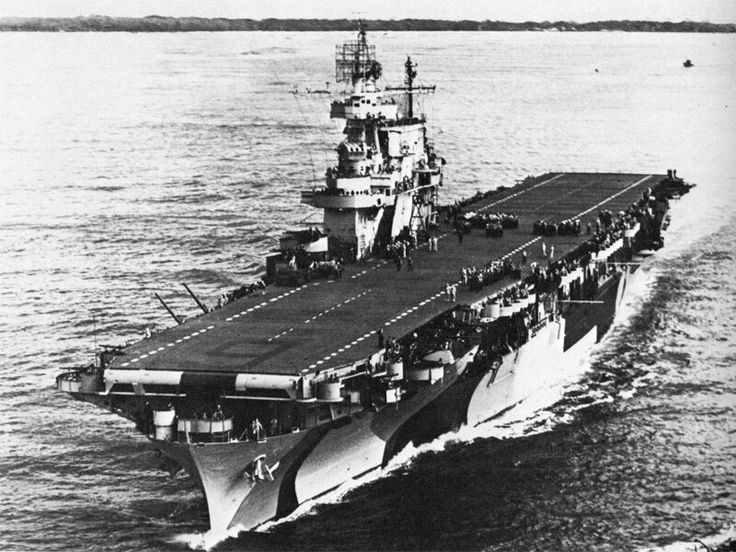 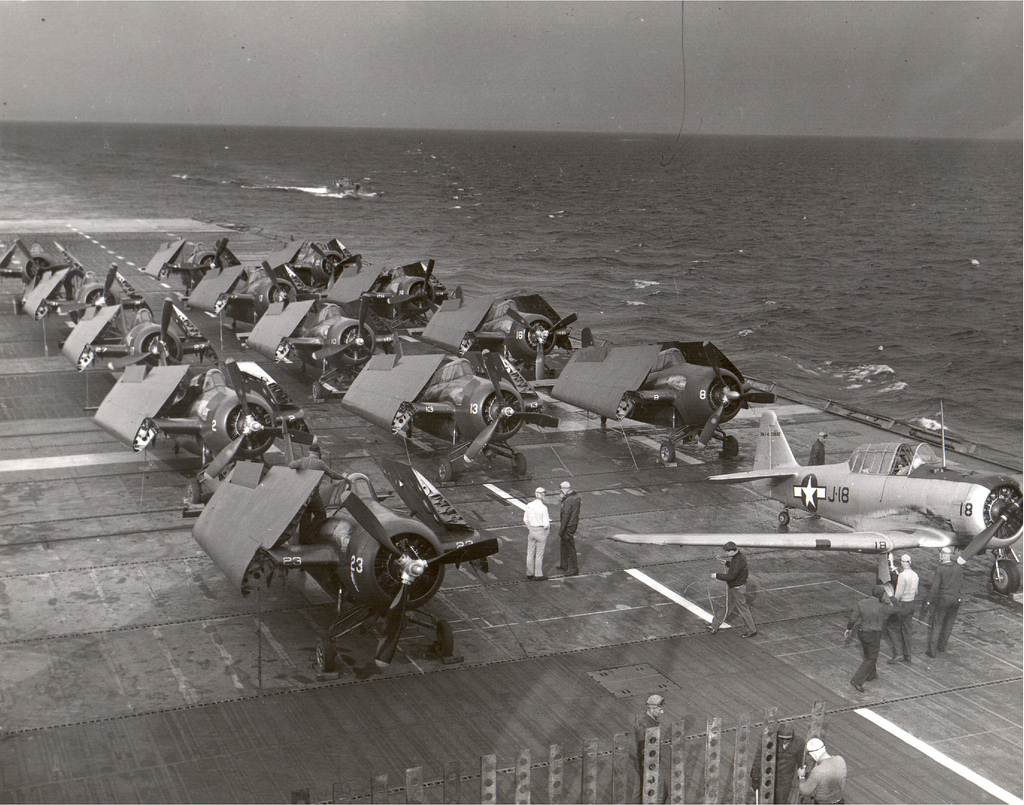 A Japanese fleet of 6 aircraft carriers and more than 20 other ships had set sail towards Pearl Harbor.

Japan’s leaders had decided that their goals in Asia could not be achieved as long as the American fleet remained in Hawaii.
That threat had to be destroyed.
The main objective was to destroy U.S. aircraft carriers.
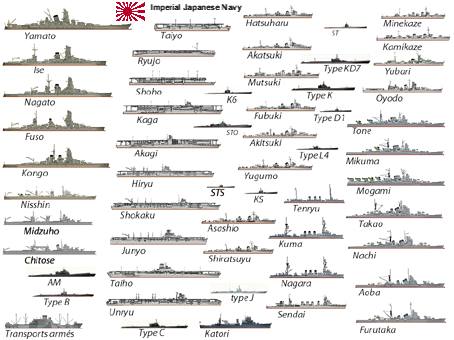 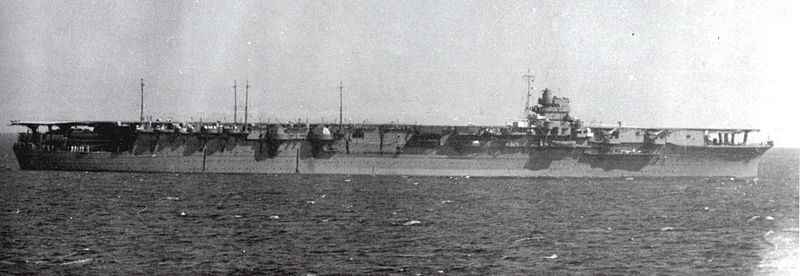 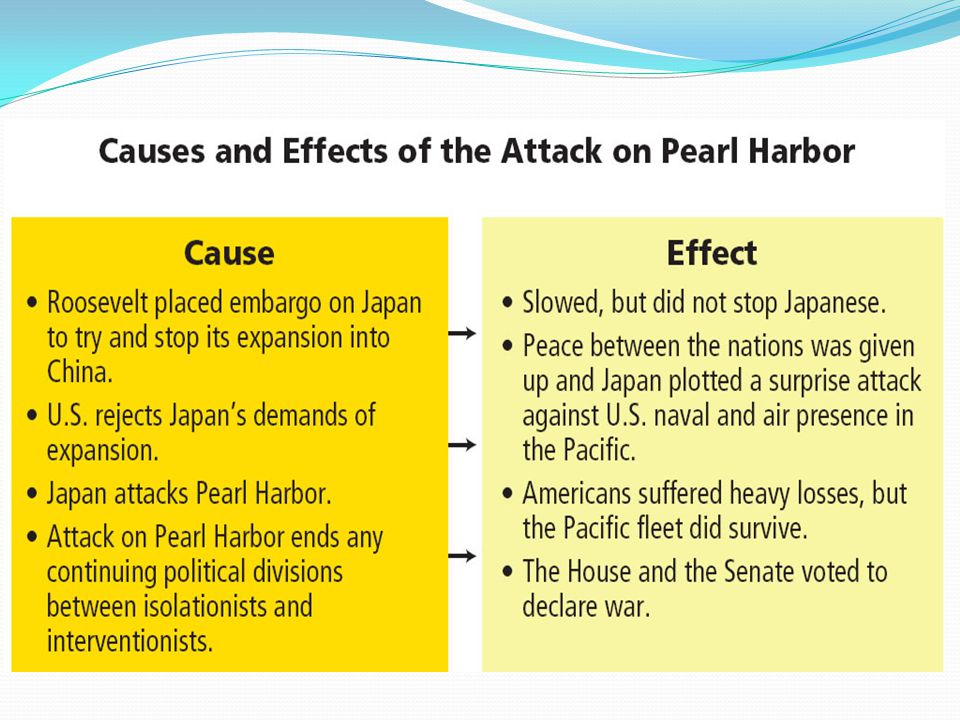 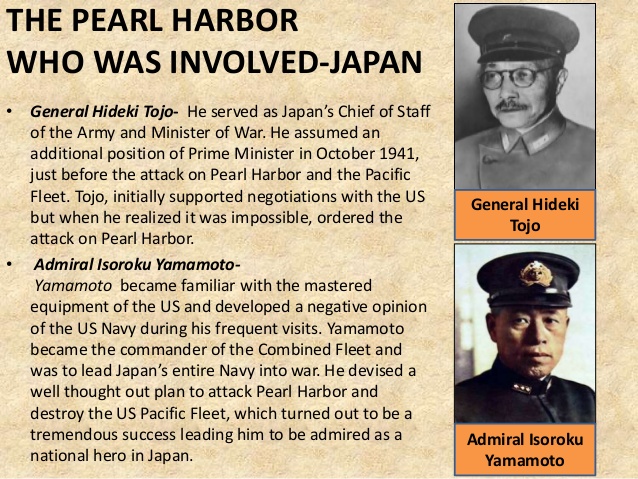 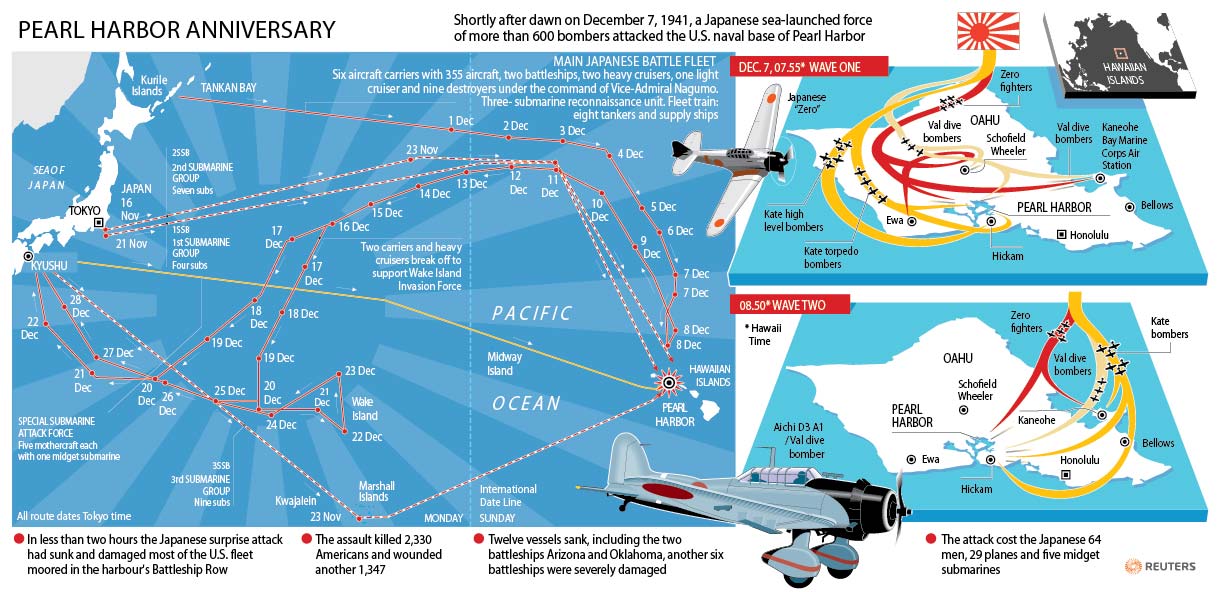 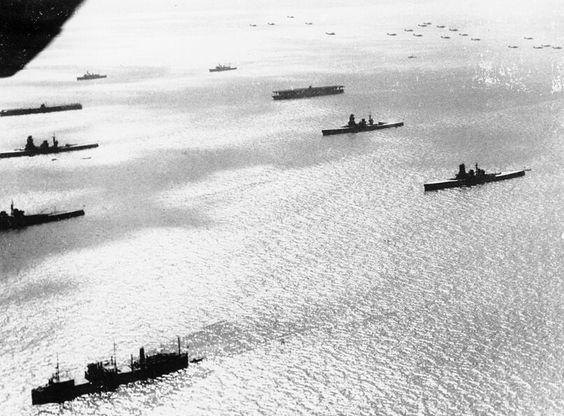 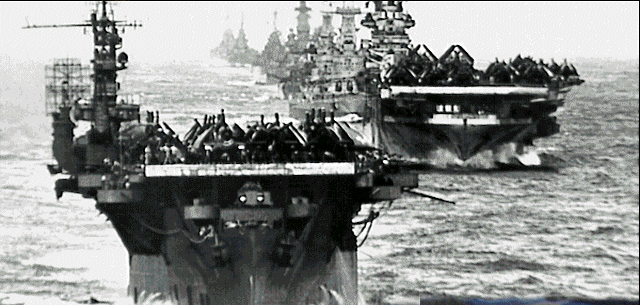 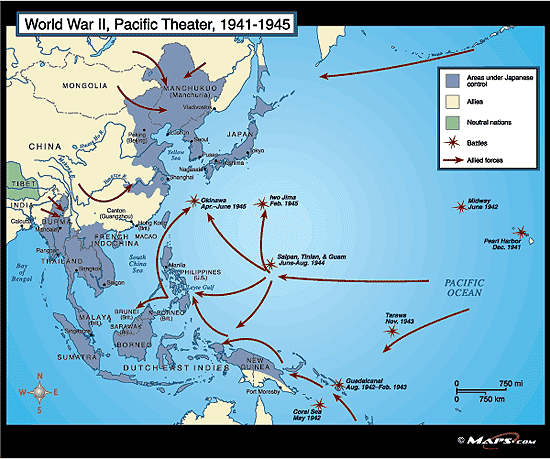 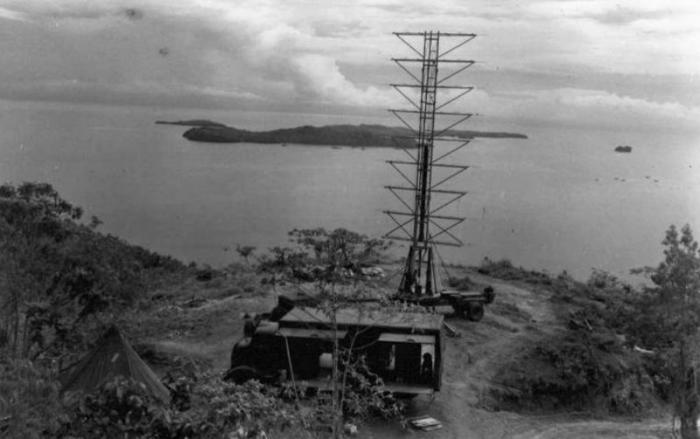 THE ATTACK
Shortly after 7:00A.M. on December 7th, 1941 an American army radar operator on the Hawaiian island of Oahu reported to his headquarters that planes were headed toward him.
The only officer on duty that Sunday morning decided they were American.
Less than an hour later more than 180 Japanese warplanes streaked overhead.
Most of the Pacific fleet lay at anchor in Pearl Harbor, crowded into an area less than three miles square.
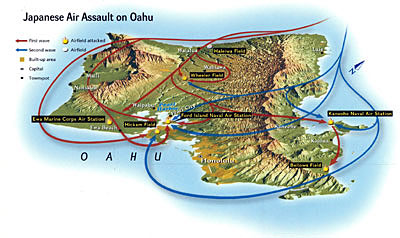 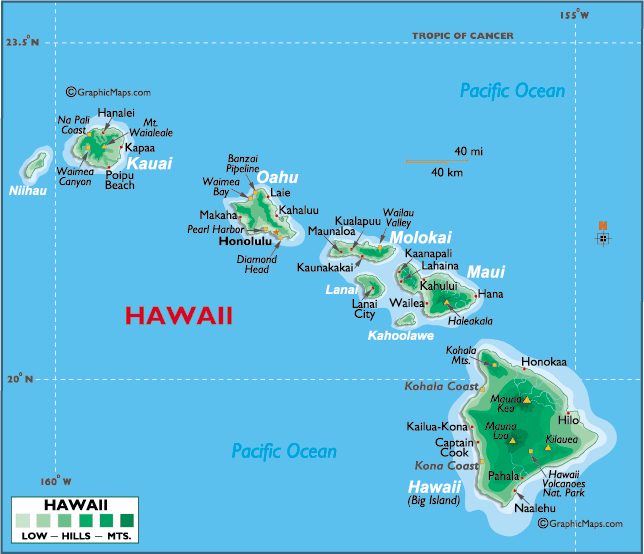 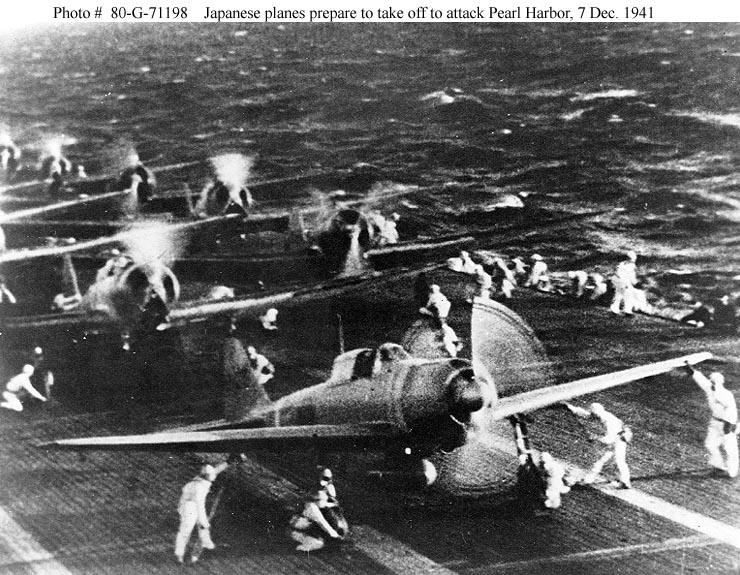 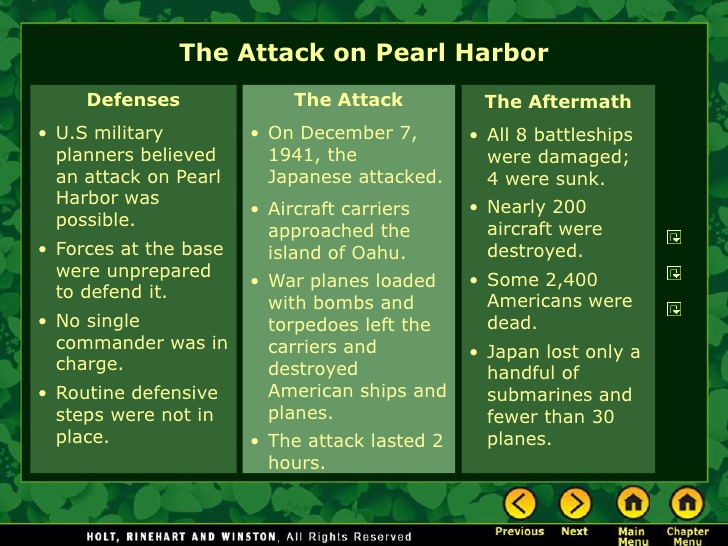 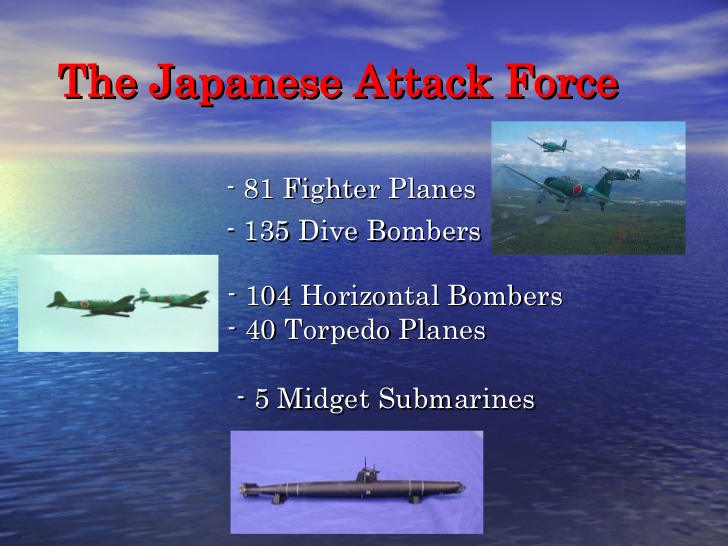 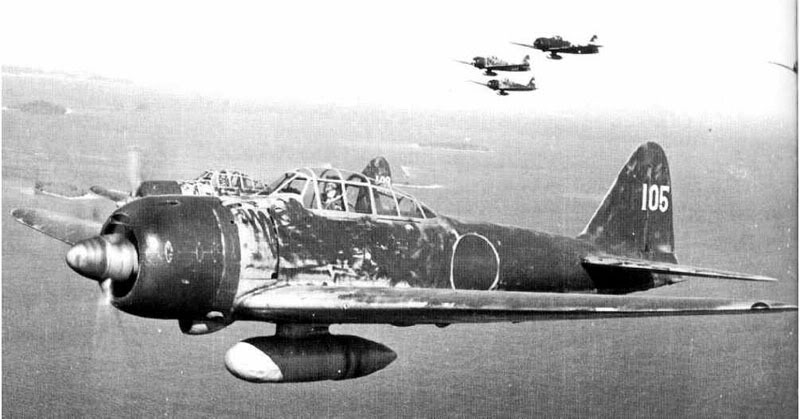 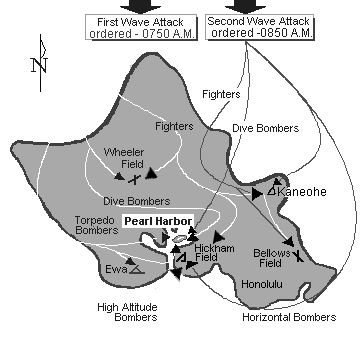 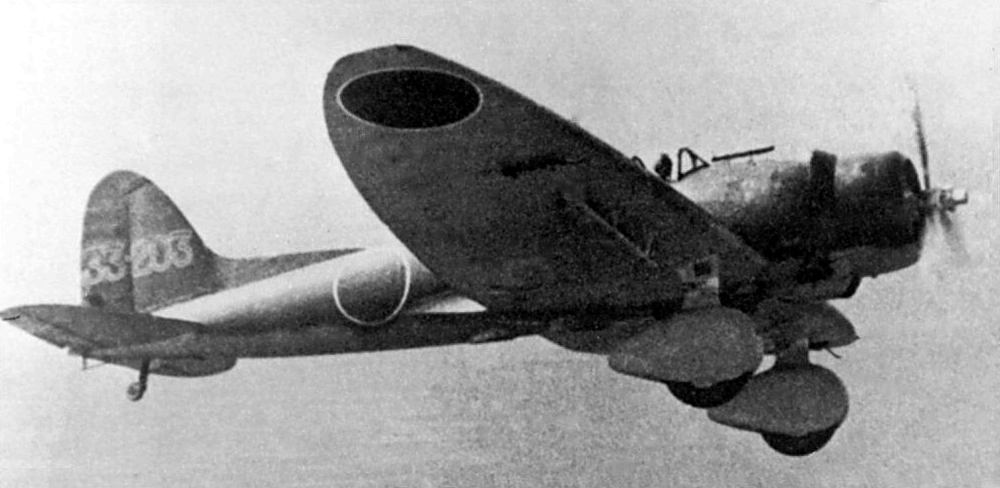 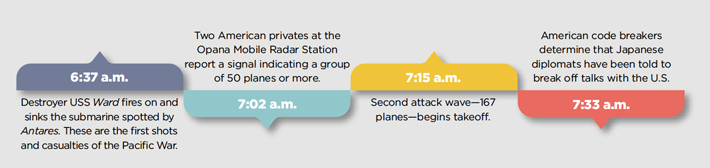 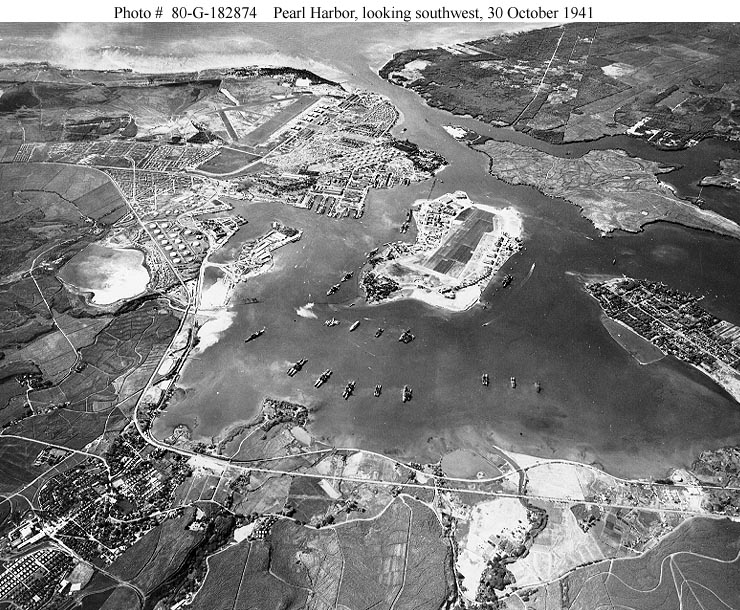 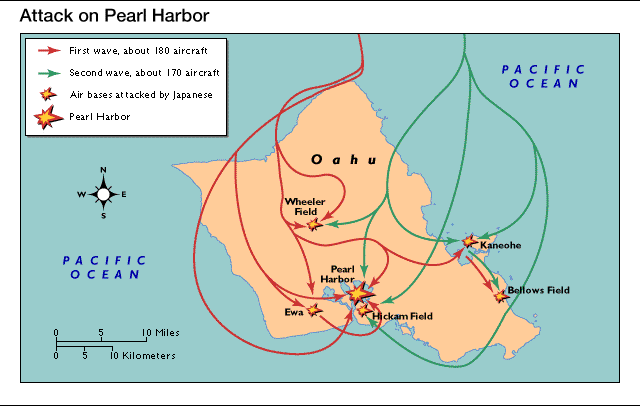 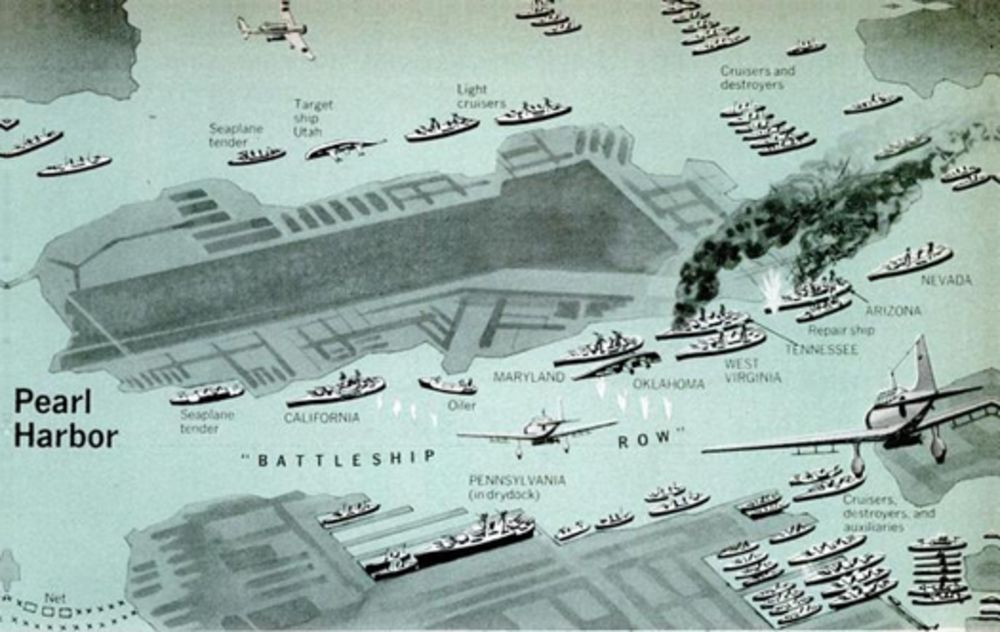 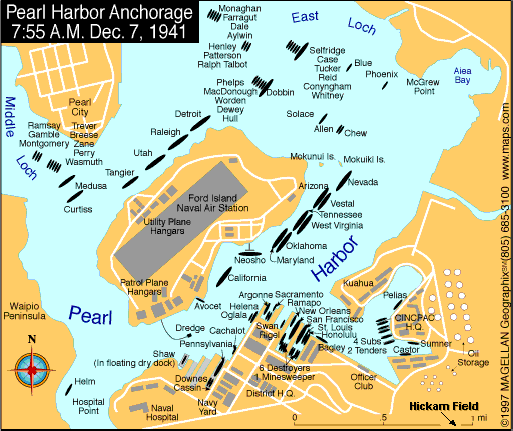 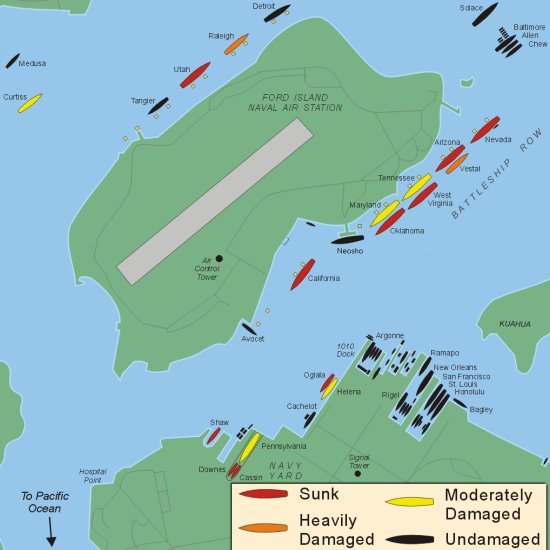 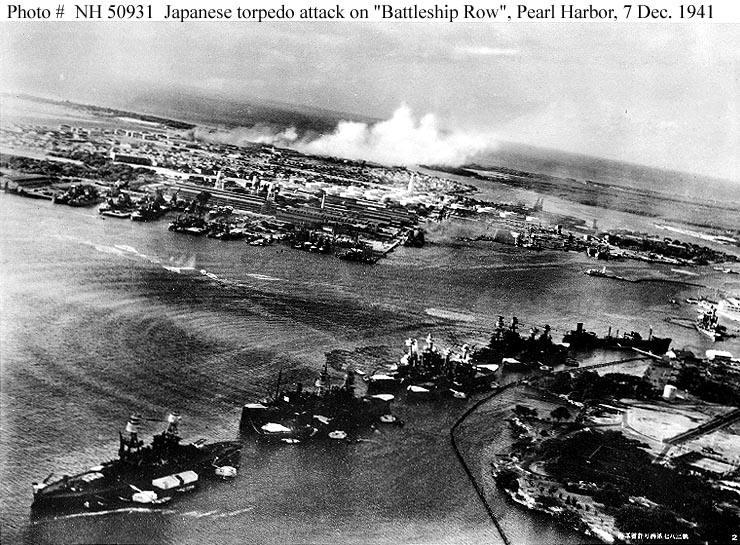 The Damage
Japanese planes bombed and strafed (attacked with machine gun fire) the fleet and the airfields nearby.
By 9:45 it was over.
In less than two hours some 2,400 Americans had been killed and nearly 1,200 wounded.
Nearly 300 American warplanes were damaged or destroyed.
18 warships had been sunk or heavily damaged, including 8 of the fleet’s 9 battleships.
Japan lost 29 planes.
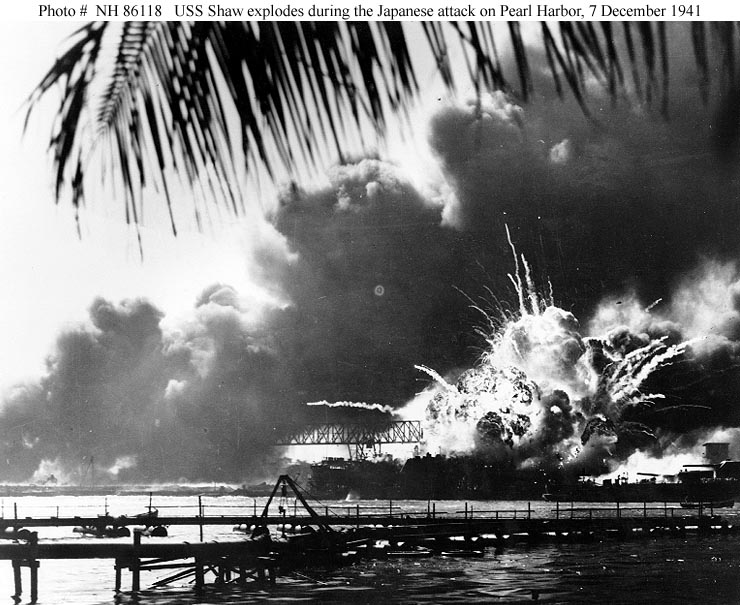 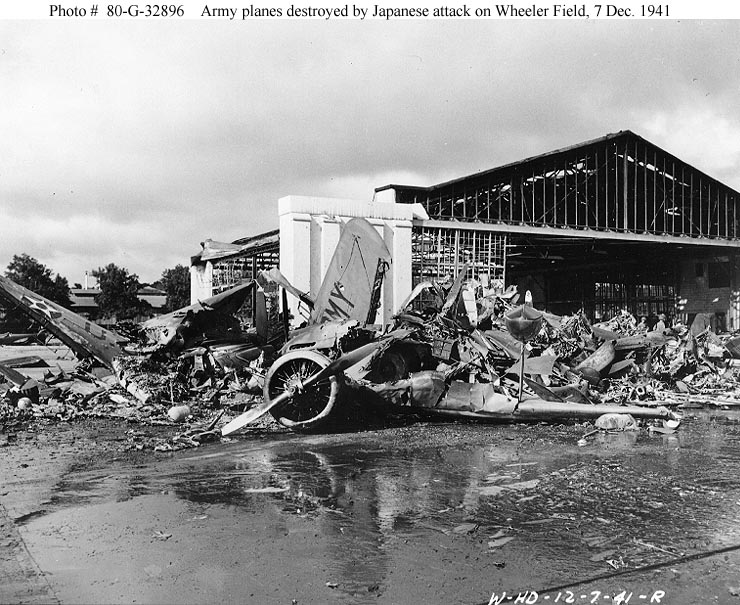 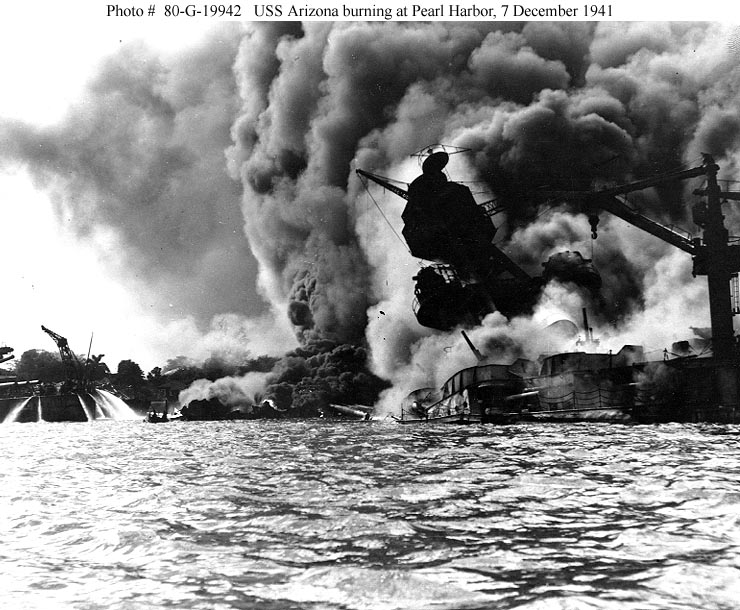 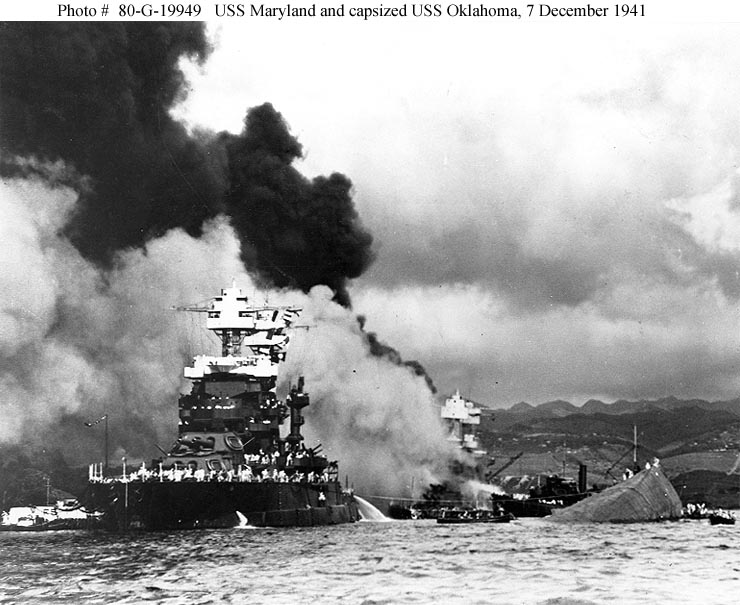 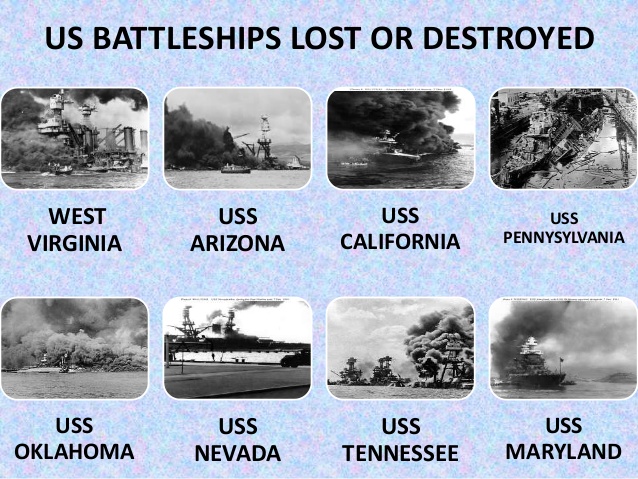 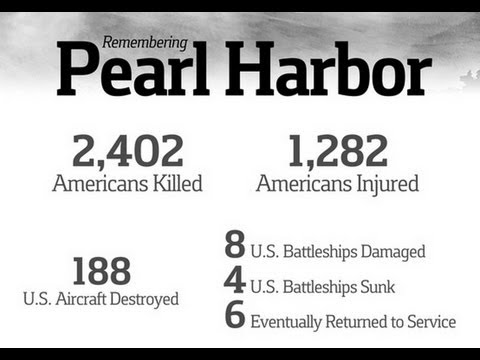 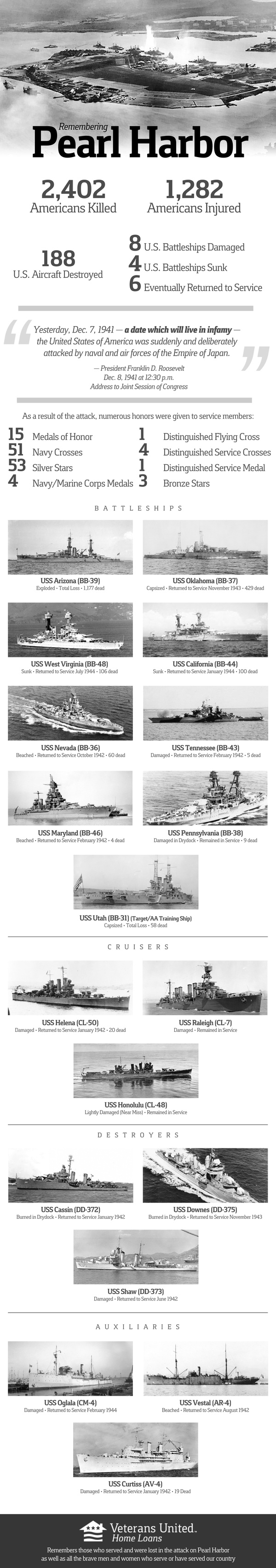 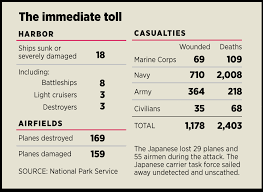 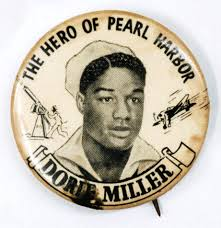 Doris “Dorie” Miller
Served as the head Cook on the USS West Virginia
Because of his physical strength he was order to help with the wounded and carried dozens of fellow sailors to greater safety, while the ship was under attack.
He then manned a .50 caliber anti-aircraft machine gun until it ran out of ammo and the crew was ordered to abandon ship.
He was awarded the Navy Cross for his bravery and actions during the attack on Pearl Harbor and became an African-American war hero.
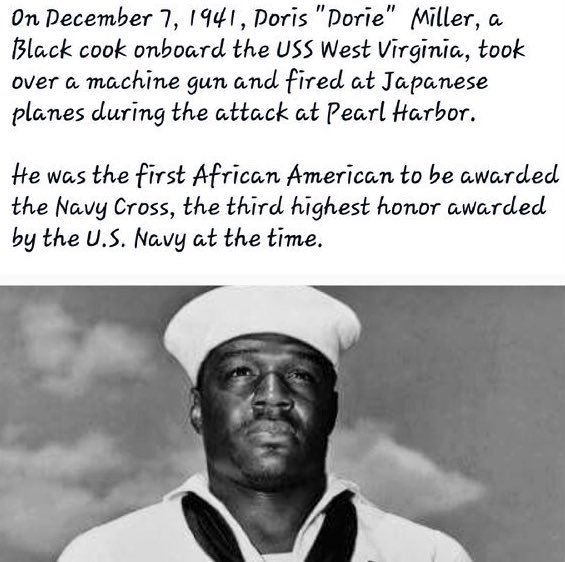 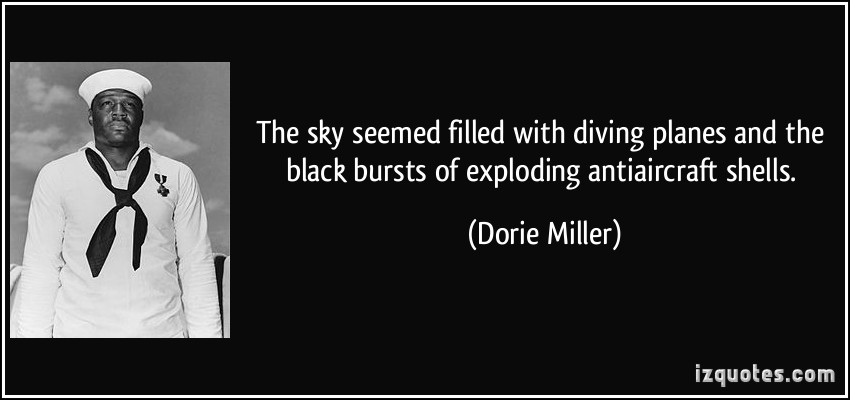 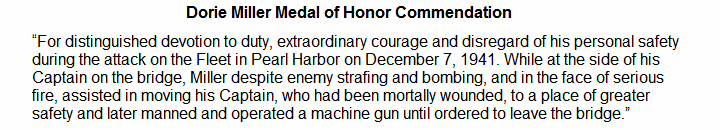 Plan failed
The Japanese DID NOT achieve their main goal, which was to destroy the three aircraft carriers that were part of the American fleet.
Two of the carriers, accompanied by the fleet’s heavy cruisers, were at sea during the attack.
The third was undergoing repairs in California.
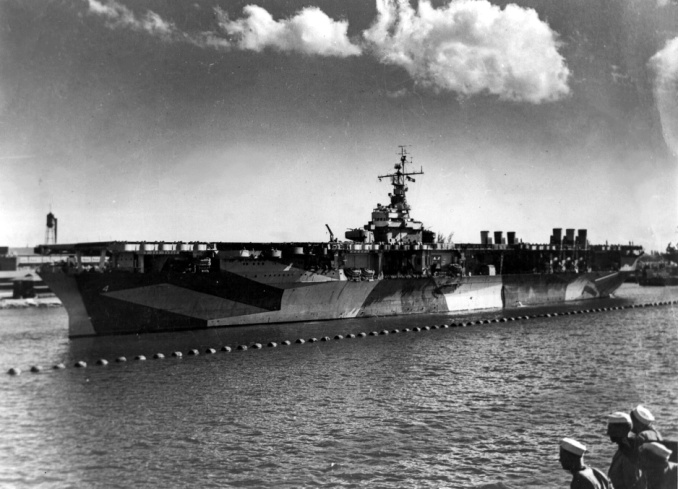 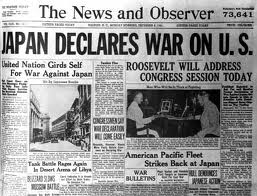 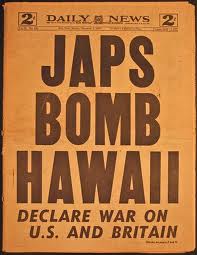 SHOCKED!
The attack on Pearl Harbor stunned the American people.
Calling December 7, 1941, “a date which will live in infamy,” Roosevelt the next day asked Congress to declare WAR on Japan.
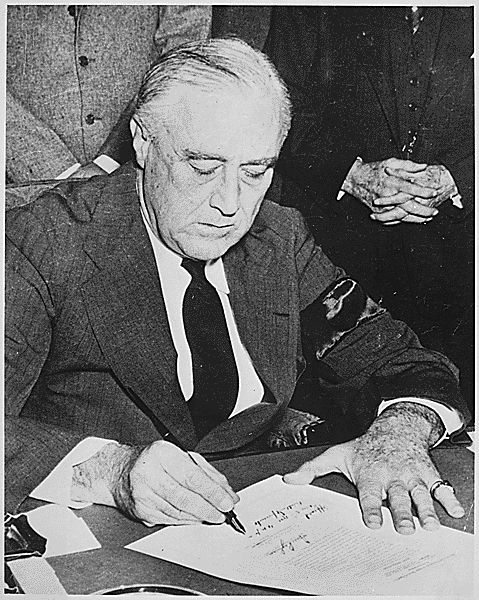 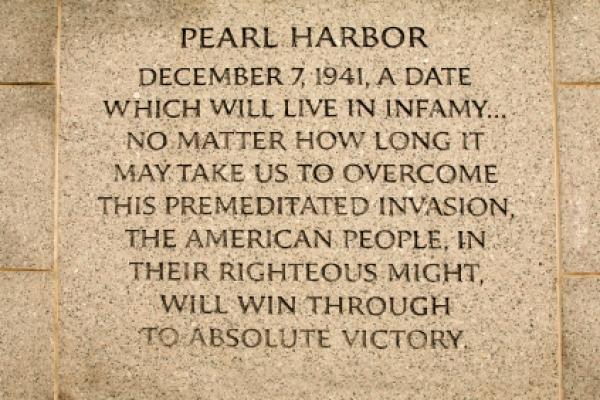 World War II
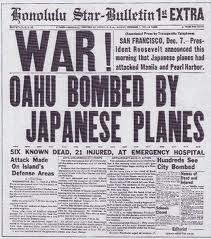 Three days later, Germany and Italy declared war on the U.S. 
For the second time in the century, Americans were part of a world war.
Their contributions would make the difference between victory and defeat for the Allies.
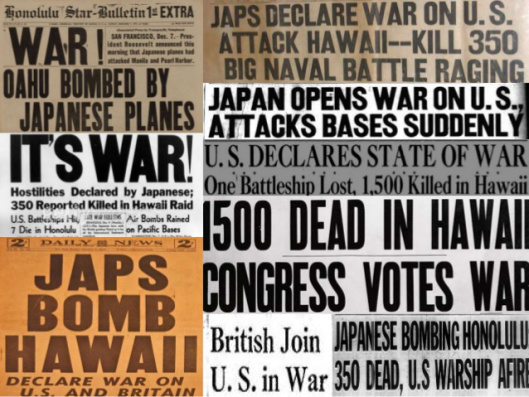 NEGATIVE EFFECTS OF THE ATTACK
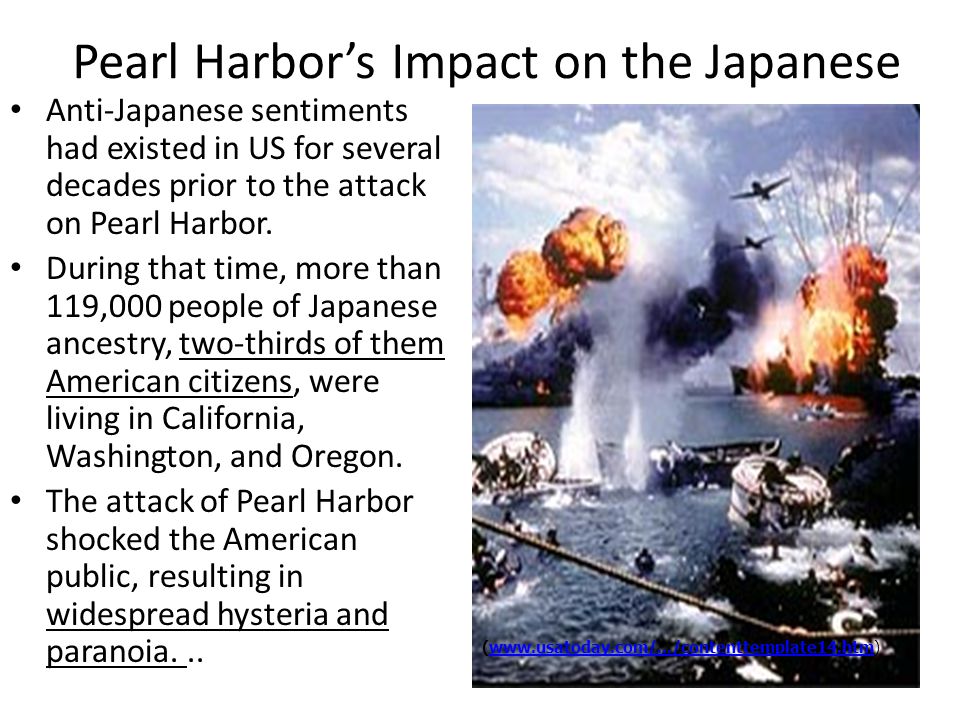